Falcon Estates HOA  General Meeting
January 13, 2022
Agenda 2021-2022
Update your personal information
Pay 2022 Dues
HOA completed actions in 2021
Financial Status Update
New actions and additions for 2022
Concerns
Milner 1996  Robert Miskowitch Home
Hoa achievements 2021
Newsletter
We have an HOA newsletter via email. If you are not receiving it please update your email at the resource table in the back. 
Adding a business feature
If you own a business and would like it to be featured in the newsletter please sign up at the resources table. We could also create a directory if there is interest.
Garden Club
Facebook page: Falcon Estates Garden Club
Seed and plant swap and possible garden tour
We would love to feature your photos! Please send them to FEHOA@gmail.com
Hoa achievements 2021
Neighborhood garage sale
The Neighborhood garage sale was a success!
Advertised on Facebook Events, Nextdoor and neighborhood signs.
Any suggestions on the next date for the sale?

We hope to see more neighbors join our 2022 sale date.
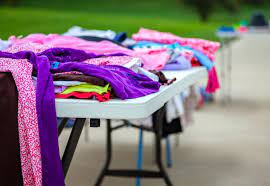 Hoa achievements 2021
Dumpsters
Only one dumpster was delivered for the Fall cleanup due to staffing issues. 
CONO is no longer helping with dumpster payments. The HOA is now picking up the entire cost for that.
We are having a dumpster in March on the West side and a dumpster in the Fall on the East side. You may utilize both dumpsters with paid HOA dues.
Hoa achievements 2021
Mediation Procedures
The board has established steps of Mediation to be used when addressing complaints. Please contact us if you would like more information.

Utilizing Red Oak’s services
Financials
January 2022
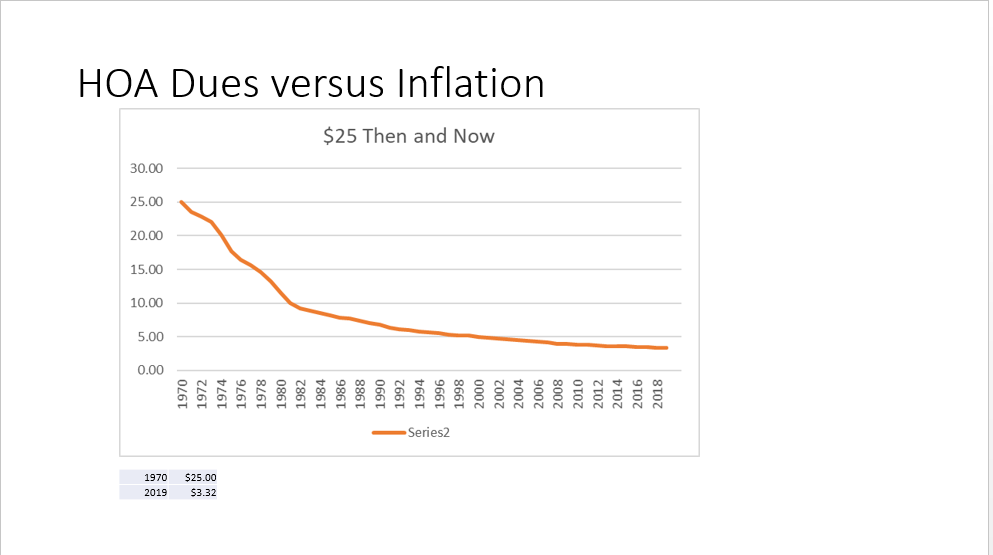 New Items for 2022
Unified garbage collection
A homeowner proposed going with one trash company to reduce the amount of trucks driving in our neighborhoods. The board will collect quotes from local trash companies and will post them in an upcoming newsletter.  
We will vote on this at the July Meeting.
New Items for 2022
Dogs
Reminder that we are required to walk our dogs on a leash per city code. 
Please wear reflective or light colored clothing or put reflective items on your pet. 
Walk on the correct side of the road
Please pick up after your Dog 
Poo stations
A neighbor has suggested placing dog waste receptacles on the West and East sides. 
There are city requirements if we add these to the neighborhood.
New items for 2022
Lets make 2022 the year for building stronger community relationships!
The HOA has been tossing around ideas for events that help us get to know our neighbors through combined interests, hobbies and socials. 
If you are interested in leading or helping at any events it would be welcomed and appreciated. 
We are open to suggestions!
Community Activities
January –General Meeting
February –
March –Dumpster on the West side
April –Seed/Plant swap
May –Car Show
June –Neighborhood Garage Sale
July –General Meeting & 4th of July parade
August –Ice Cream Social
September –Iris/Bulb swap
October –Dumpster on the East side
New Items for 2022
Text Notifications
You can opt in to receive text notifications about upcoming events and meetings. 
Please sign up at the resource table.
Care and Concerns
Storm clean up
If you need assistance with clean up after that wind storm, please reach out via email.
Do we need a dumpster for branches?
Check on your neighbors
Mark Hostetter has offered assistance with fence repair and tree removal. Please contact him at mark.hostetter@gmail.com
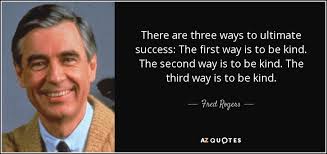